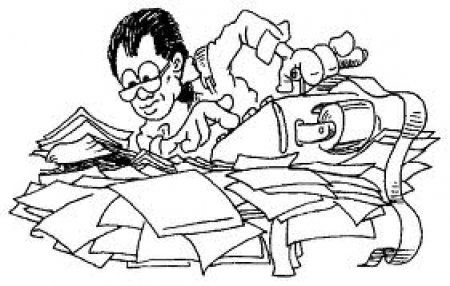 PRAVILNO EVIDENTIRANJE POSLOVNIH PROMENA
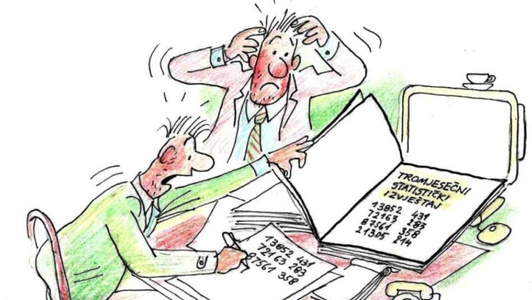 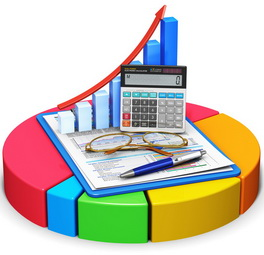 Neadekvatno evidentiranje poslovnih promena – poremeti pravilno iskazivanje rezultata poslovanja

Finansijski plan u kolini 4 Obrasca 5GO
Unosi se za celu godinu
Analizirati finansijski plan, posebno u skladu sa periodičnim obračunom
Raditi rebalans finansijskog plana u skladu sa realnim izvorima finansiranja i realnim rashodima

Finansijski plan obavezno po izvorima
Pratiti kao izvor neutrošena sredstva iz ptrethodne 
	godine
Izvor i Konačni obračun iz prethodne godine
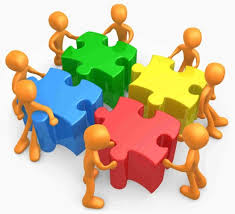 Prenete bilansne pozicije iz 2015.god
Ostvareni suficit sa 321121 na dva konta 321311 Neraspoređeni višak prihoda i primanja iz ranijih godina i 311712 Preneta neutrošena sredstva za posebne namene

Odluka šta ide na 311712
Otvoriti subsubanalitička konta na 311712

Ostvareni deficit 321122 na 321312

Da li može deficit?
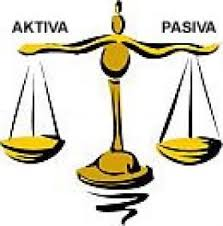 Prilog 7 kao važan element finansijkog planiranja i adekvatnog trošenja sredstava
Pravilnik o ugovaranju za 2016.godinu
U „Budžetu“ br.9 – šta ne sme da se finansira iz sredstava Republičkog fonda
1% opredeljenih sredstava za materijalne i ostale troškove van priloga 7

za materijalne i ostale troškove koji nisu obuhvaćeni u Prilogu 7 

posebno se iskazuju 

ne usklađuju se u toku ugovornog perioda

u okviru svog finansijskog plana odredi koja su to sredstva
425000- Tekuće popravke i održavanje objekata i opreme

Ne mogu troškovi vezani za član 13 i član 18 Zakona o zdravstvenoj zaštiti
Čl 13 Zakona o zdravstvenoj zaštiti – nivo AP, opštine, odnosno grada obaveze obuhvataju izgradnju, održavanje i opremanje zdravstvenih ustanova, odnosno investiciono ulaganje, investiciono-tekuće održavanje prostorija, medicinske i nemedicinske opreme i prevoznih sredstava, opreme u oblasti integrisanog zdravstvenog informacionog sistema, kao i za druge obaveze određene zakonom i aktom o osnivanju;
Čl 18 Zakona o zdravstvenoj zaštiti –  obaveze Republike vezano za ulaganje i održavanje u objekte i opremu
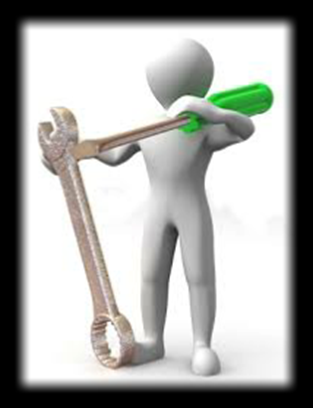 Zakon o budžetskom sistemu (čl 54 -59)

Obaveze koje preuzimaju korisnici sredstava organizacija za obavezno socijalno osiguranje moraju odgovarati aproprijaciji koja im je odobrena za tu namenu u toj budžetskoj godini. 

snose odgovornost za preuzete obaveze – o visini i o rokovima i uslovima plaćanja

osnovno pravilo da korisnik budžetskih sredstava preuzima obaveze samo u visini odobrenih apro­prijacija i da te obaveze redovno izmiruje
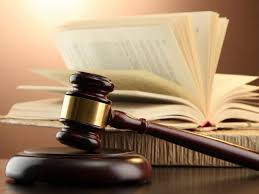 Zaduživanje za ugovorene namene preko odobrenih aproprijacija

Ako moraju, obavezno podneti zahtev 
Zaduživanje tek po odobrenju dodatnog zaduživanja

Veliki dugovi zdravstvenih ustanova na meti stalnih analiza

Obaveze iznad poznatih izvora

Obaveza informisati menadžment o tome

Ustanove mesečno izveštavanje o stanju dugova posebno za centralizovane nabavke
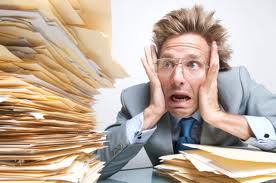 RINO od 01.01.2016.godine
Rokovi za izmirenje obaveza

Subjekti javnog sektora kao dužnici prema privrednim subjektima  - max 45 dana

Korisnici sredstava RFZO kao dužnici prema privrednim subjektima  - max 90 dana

Subjekti javnog sektora međusobno – max 60 dana

Subjekti javnog sektora poverioci – max 60 dana
RINO od 01.01.2016.godine
Nadzor nad sprovođenjem Zakona o RINO

Vrši Odeljenje za budžetsku inspekciju Ministarstva finansija

U roku od 3 radna dana od dana preuzimanja ili izmirenja novčane obaveze 

Budžetska inspekcija vrši neposrednu kontrolu subjekata JS uvidom u poslovnu dokumentaciju
Može da vrši i kontrolu poverioca


„Pravilnik o načinu i postupku vršenja nadzora nad sprovođenjem 
Zakona o RINO...“
Sl.glasnik RS 88/15
RINO od 01.01.2016.godine
Kaznene odredbe


Novčana kazna za prekršaj za subjekte JS 
100.000 – 2.000.000 dinara

Novčana kazna za prekršaj za odgovorno lice
5.000 – 150.000 dinara
Racionalizacija zaposlenih
Zaključak vlade i Uputstvo Ministarstva zdravlja
Neisplaćene plate, 
Prevoz
Jubilarne nagrade
Solidarne pomoći

Naknada za neiskoriščeni godišnji odmor

Knjižiti po vrsti rashoda
Prihod je na 791111
U Obrascu 5 upisuju se iznosi u kolonu 6 - Republika
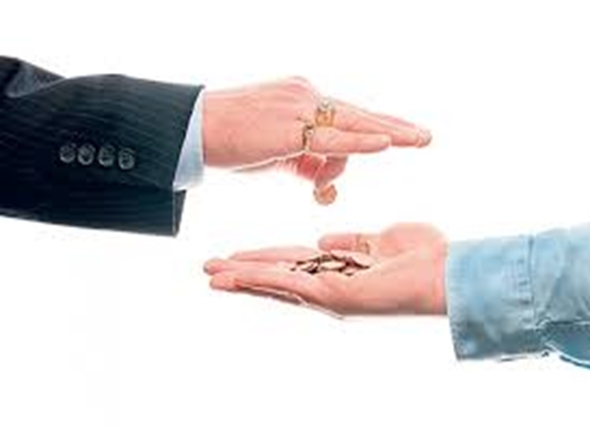 Svi prihodi se evidentiraju bez PDV
Participacija kod apoteka bez PDV
Rashod za lekove i pomagala bez PDV

Ukalkulisavanje obaveza na kraju godine

Primer naknade za rehabilitaciju invalida, otpremnina, jubilarnih nagrada
Decembarska obaveza za invalide nije ulkalkulisana (obračunski rashodi) RFZO platio, ali to tereti tekuću godinu

Obavezu za invalide istovremeno sa isplatom plata

Priznavanje naknade za plate – na osnovu podataka U IPL1 i IPL2
Naknadno utvrđene nepravilnosti kao avans (a ne kao povraćaj)
Evidentiranje primljenih i datih avansa
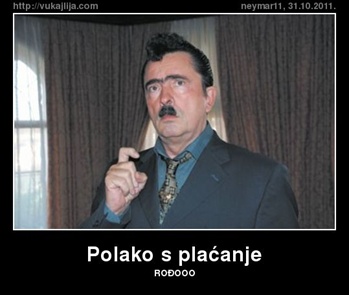 DATI AVANSI ZA NABAVKU MATERIJALAbez prava na odbitak PDVa
Faktura je na manji iznos nego avans
Faktura je na veći iznos nego avans
DATI AVANSI ZA NABAVKU MATERIJALAsa pravom na odbitak PDVa
Faktura je na veći iznos nego avans
Faktura je na manji iznos nego avans
DATI AVANS ZA NABAVKU OSNOVNIH SREDSTAVA
Knjiženje u 2016.godini
PRIMLJENI AVANSI ZA IZVRŠENE USLUGE
Zaduženje za PDV smo 
izvršili u godini kada je i 
primljen avans
Konačna faktura veća od primljenog avansa
Konačna faktura manja od primljenog avansa
„obveznik koji je izvršio promet dobara i usluga može da izmeni iznos PDV samo ako obveznik kome je izvršen promet dobara i usluga ispravi odbitak prethodnog poreza i ako o tome pismeno obavesti isporučioca dobara i usluga,“ u skladu sa članom  21 stav 3 Zakona o PDV.
AVANSI I PORESKA OBAVEZA
Avansni račun obaveza
Ako je u istom poreskom periodu ne mora

nema pravo da PDV sadržan u avansnim uplatama odbije kao prethodni porez ako nema dokument

Kupac obavesti o raskidu ugovora  - prestaje osnov za ostvarivanje prava na odbitak prethodnog poreza
Primalac avansa - smanjenje osnovice pod uslovom da je obveznik PDV koji je platio avans izvršio ispravku odbitka prethodnog poreza i o tome pismeno obavesti
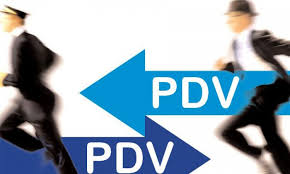 Popunjavanje obrasca PPPDV
U istom poreskom periodu i avans i isporuka popunjava  003 i 103

U periodu kada primi avans  samo polje 103 – obračunati PDV

U periodu kada izvrši promet unosi osnovicu u polje 003, eventualno razliku u polje 103

obračunati PDV po konačnom računu manji od pdv-a po avansnom  - smanjuje se obračunati PDV u polju 103 ili se za nedostajući iznos uvećava prethodni porez u polju 108.
Davalac avansa kod raskida ugovora obavezan da smanji odbitak prethodnog poreza u polju 108, a ako taj iznos 			nije nije dovoljan povećava obračunati pdv u polju 103.
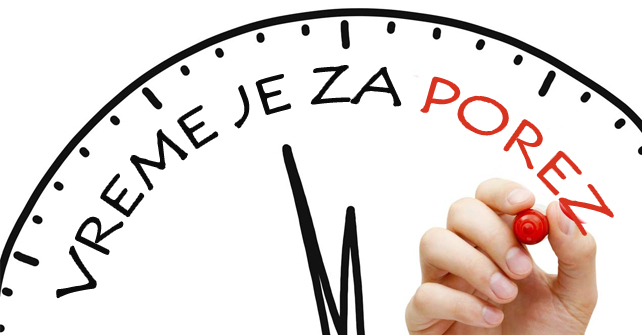 Prinudna naplata kod korisnika javnih sredstava sa primerima knjiženja
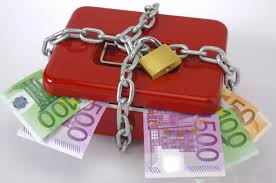 Primer  – Naplata zaostalih zarada prinudnom naplatom sa računa ustanove
Izvršno rešenje sadrži sledeće stavke:
Podnošenje PPP PD prijave
Plaćanje poreza i doprinosa na teret radnika i na teret poslodavca - nesporna obaveza,  nemoguće bez popunjavanja PPP PD prijave

Vrste prijava - Pravilnik o poreskoj prijavi za porez po odbitku :
opšta prijava (oznaka 1) - podnosi pre svake isplate prihoda za koje se plaća porez po odbitku
prijava po službenoj dužnosti (oznaka 2) - podnosi Poreska uprava umesto poreskog obveznika, 
prijava po članu 182b ZPPPA (oznaka 3) – podnosi poreski obveznik  koji samoinicijativno prijavljuje dugovani iznos poreza uvećan za obračunatu kamatu, za koji nije podneo poresku prijavu;
prijava po nalazu kontrole (oznaka 4) -  podnosi poreski obveznik na osnovu rešenja donetog nakon sprovedene poreske kontrole
prijava po odluci suda (oznaka 5) - podnosi se na osnovu pravnosnažne 	sudske odluke.
Koju prijavu treba popuniti i na koji način
Ukoliko je poreski obveznik popunio opštu prijavu na obračunatu platu, platio porez i doprinose, a nije uplatio neto platu, ne popunjava nikakvu prijavu
Ako se naplaćuje deo plate ili cele zaostale zarade - popuniti prijavu po članu 182b ZPPPA (oznaka 3); 
Samoinicijativno prijavljuje dugovani iznos  + kamata
oporezivi događaj je nastao danom kada je naplata izvršena
Ukoliko je prinudna naplata u delovima, za svaki deo posebna prijava
Ako je sudskim rešenjem utvrđena obaveza plaćanja poreza i doprinosa uz neto platu - prijava po odluci suda (oznaka 5) 
Prvo se  popunjava poreska prijava, onda se vrši isplata
Prodaja pokretnih stvari u postupku prinudne naplate
Naplata potraživanja (izvršenje) na nepokretnosti i pokretnim stvarima

Izvrši se popis i procena stvari od strane javnog izvršitelja
na osnovu pismenog obaveštenja o ceni koje dobije od odgovarajućih organizacija, institucija ili pravnih i fizičkih lica odgovarajuće struke
Može i sporazumno

Javna licitacija – početna cena 70% tržišne cene u prvom krugu
50% u drugom krugu
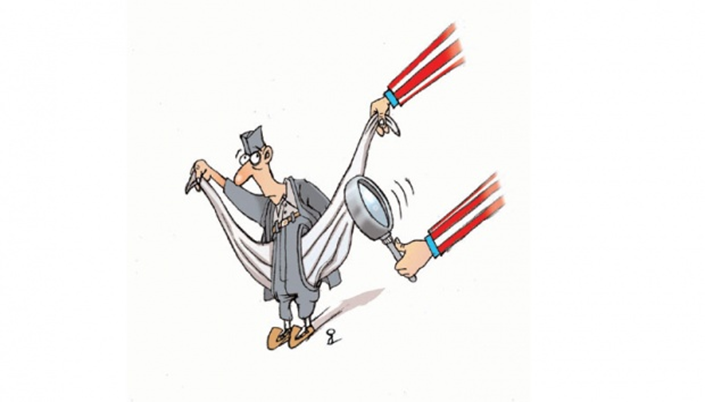 Namirenje potraživanja prodajom robe
Budetski korisnik je nabavio robu u vrednosti od 150.000,00 din sa 10% PDV što ukupno iznosi 165.000,00 din.

Urađena je kalkulacija robe sa 20% marže i roba je zaprimljena u magacin sa prodajnom vrednošću od 198.000,00 din.

Kako budžetski korisnik nije izmirio svoje obaveze, dobavljač  je tužio i na osnovu izvršnog rešenja namirenje je izvršeno prodajom robe na licitaciji i to u vrednosti  158.400.00 din (144.000,00din +PDV)
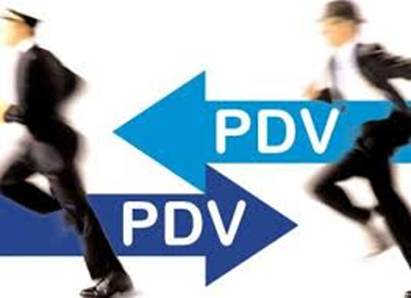 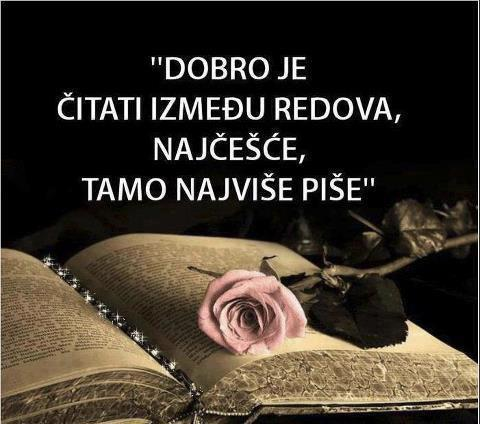 Hvala na pažnji!
Branislava Šljivančanin,dipl ecc
branka@merc.rs